GOVERNANCE 
COMMITTEE
Chair: Trish Miller, M.Sc., R.P.Bio., Director
Members:
www.csapsociety.bc.ca | ©Copyright 2019. Society of Contaminated Sites Approved Professionals of British Columbia.
RESPONSIBILITIES
Effective functioning of the Board and the committees, task forces, and any other work undertaken by the Board
Assessment, development and recommendation to the Board  of governance  principles and policies approved by the Board. 
Address governance issues referred to the Committee by the Board
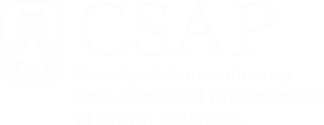 www.csapsociety.bc.ca | ©Copyright 2019. Society of Contaminated Sites Approved Professionals of British Columbia.
ACTIVITIES OVER LAST YEAR
Succession Plan for Executive Director
Reviewed/commented on TOR and Guidance for Technical Review Committee
Reviewed/updated CSAP Vision & Mission Statements
Meeting Frequency: Every 2-4 months
www.csapsociety.bc.ca | ©Copyright 2019. Society of Contaminated Sites Approved Professionals of British Columbia.
THANK YOU